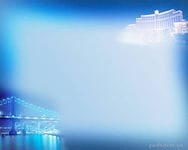 МКОУ Мошковская ОШИ
ИСПОЛЬЗОВАНИЕ ИНФОРМАЦИОННО-КОММУНИКАЦИОННЫХ ТЕХНОЛОГИЙ НА УРОКАХ  МАТЕМАТИКИ В ШКОЛЕ   
VIII ВИДА
Выполнила: Болчанова Ольга Анатольевна.
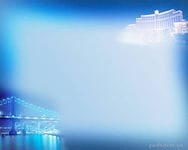 «СКАЖИ МНЕ, И Я ЗАБУДУ.
ПОКАЖИ МНЕ, - Я СМОГУ ЗАПОМНИТЬ.
ПОЗВОЛЬ МНЕ ЭТО СДЕЛАТЬ САМОМУ,
И ЭТО СТАНЕТ МОИМ НАВСЕГДА.»

Древняя мудрость
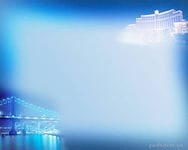 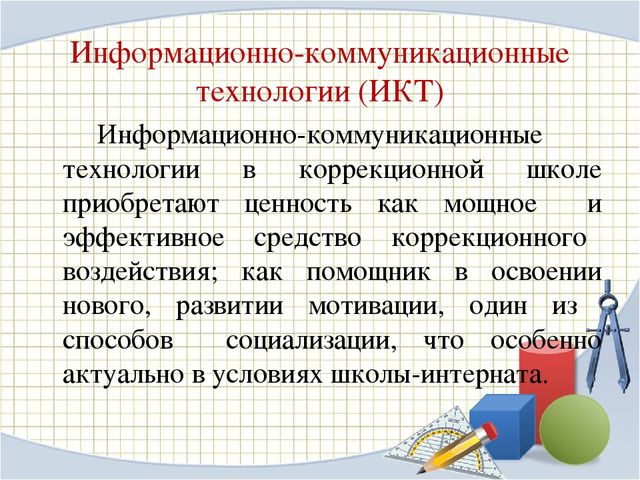 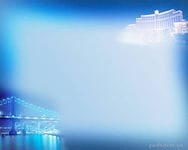 Цель: используя ИКТ повысить качество знаний учащихся при обучении математики.  
Задачи:       
- использовать на уроках различные формы работы с применением ИКТ; - развивать творческие способности и познавательную активность учащихся при выполнении различных работ; 
- воспитывать самостоятельность;
- использовать ИКТ как средство контроля и оценки качества обучения; 
- сформировать информационную компетентность учащихся; - научить учащихся применять знания работы с компьютером на других уроках.
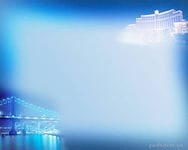 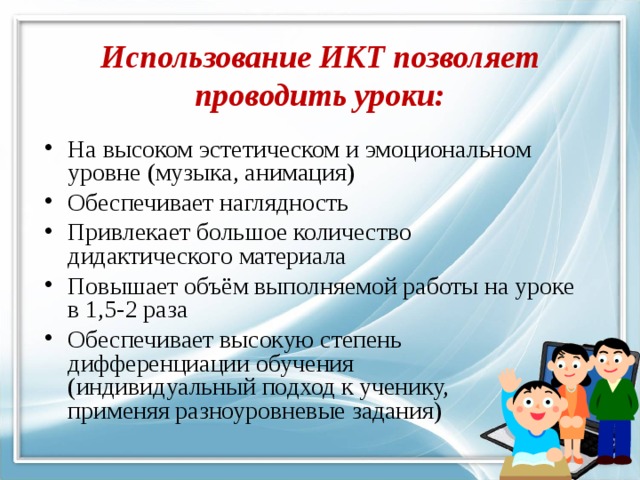 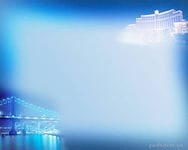 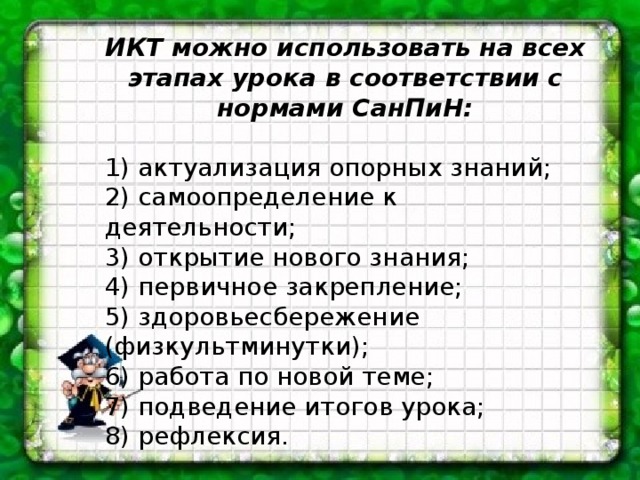 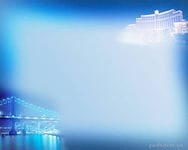 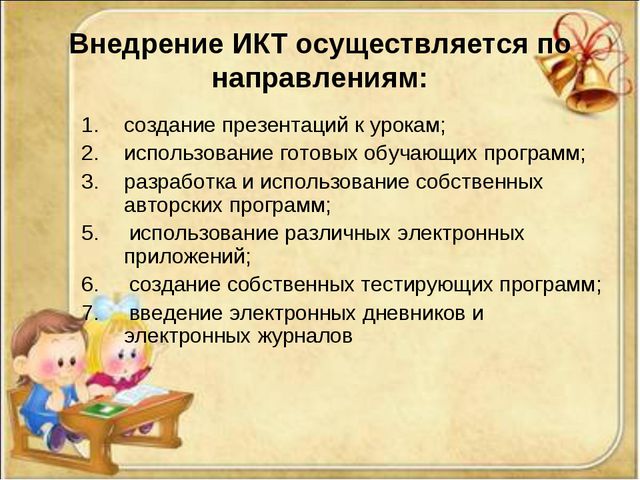 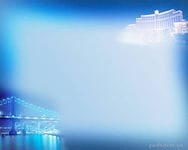 Технология применения средств ИКТ в предметном обучении основывается на:  
- использовании возможностей компьютера для создания условий доступности и наглядности изложения материала; 
-деятельности учителя, управляющего этими средствами; - повышении мотивации и активности обучающихся, вызываемой интерактивными свойствами компьютера.
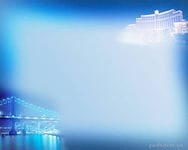 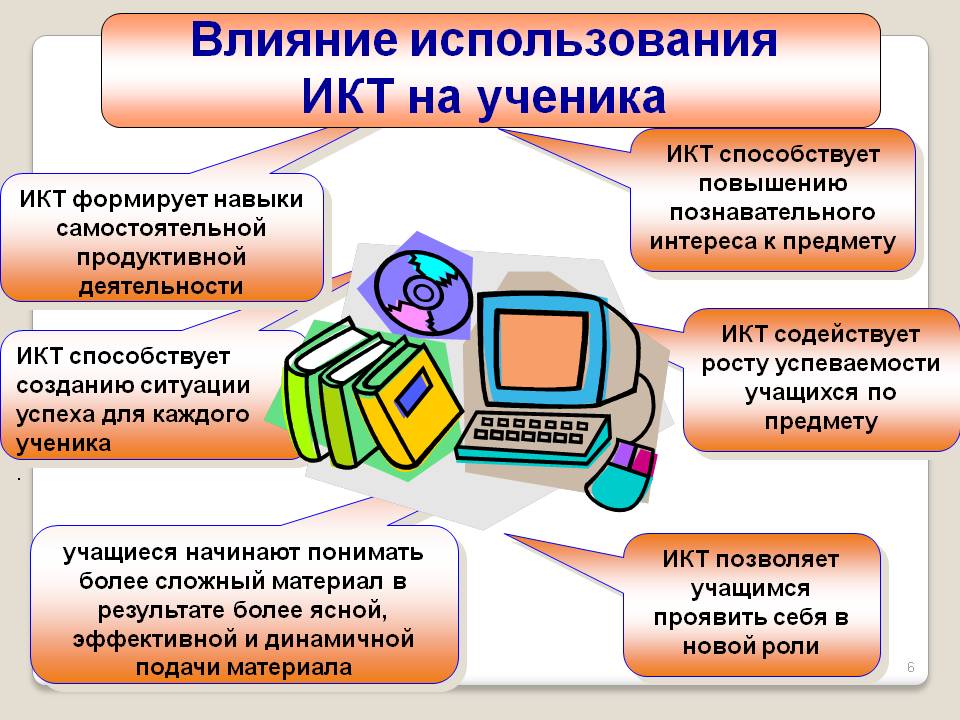 Сосчитай-ка!
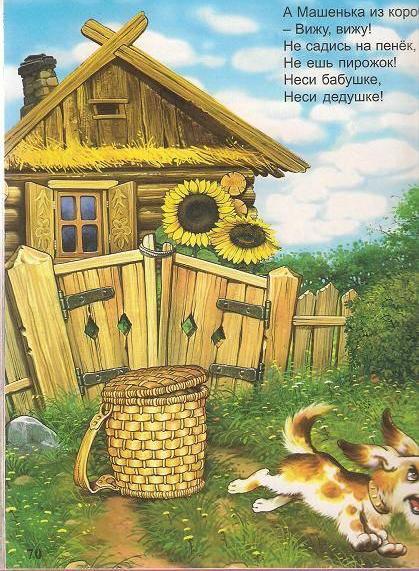 СОСЧИТАЙ-КА
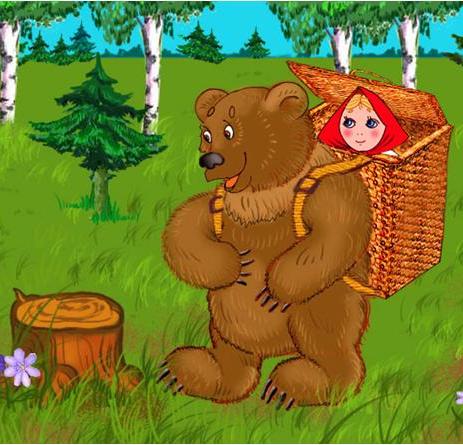 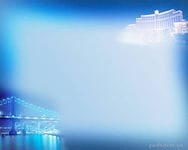 Преимущество современного урока математики в условиях информатизации заключается в свободе выбора учителем методик и технологий, учебников и программ. Но результативность педагогической деятельности всегда зависела, и будет зависеть от того, насколько умело педагог умеет организовать работу с учебной информацией, а главным критерием эффективности учительского выбора по-прежнему остается качество образовательного процесса и знаний учащихся.
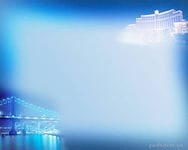 Использование компьютера на уроках - это не дань моде, не способ переложить на «плечи» компьютера многогранный творческий труд учителя. А лишь одно из средств, позволяющих интенсифицировать образовательный процесс, активизировать познавательную деятельность, повысить мотивацию ученика и увеличить эффективность урока.
Итогом внедрения ИКТ в образовательный процесс является позитивная динамика изменения мотивации учащихся.
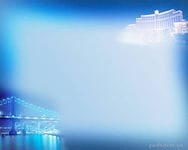 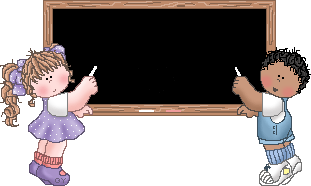 Для учителя компьютер -
 это уже не роскошь – 
это 
НЕОБХОДИМОСТЬ.